Welcome to the Tower of London
This is the Tower of London.Come and look around.
Anne Boleyn was at the Tower of London 500 years ago.
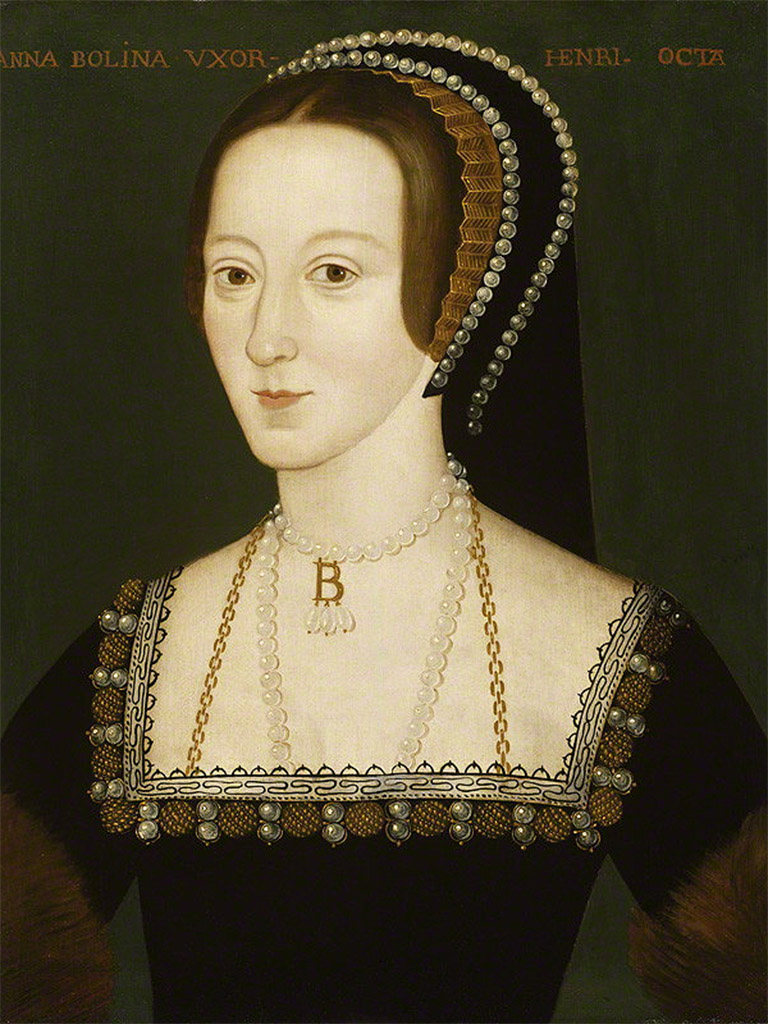 © National Portrait Gallery, London
At the Group Entrance, you will enter through this archway.
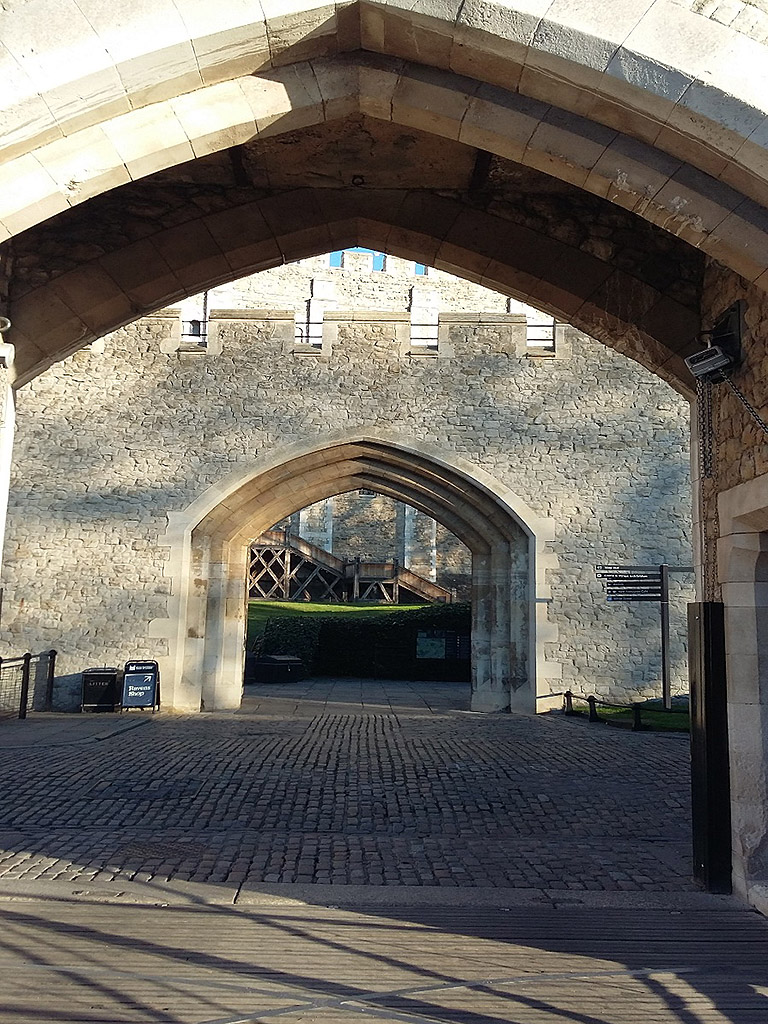 Many things at the Tower of London are white or silver in colour
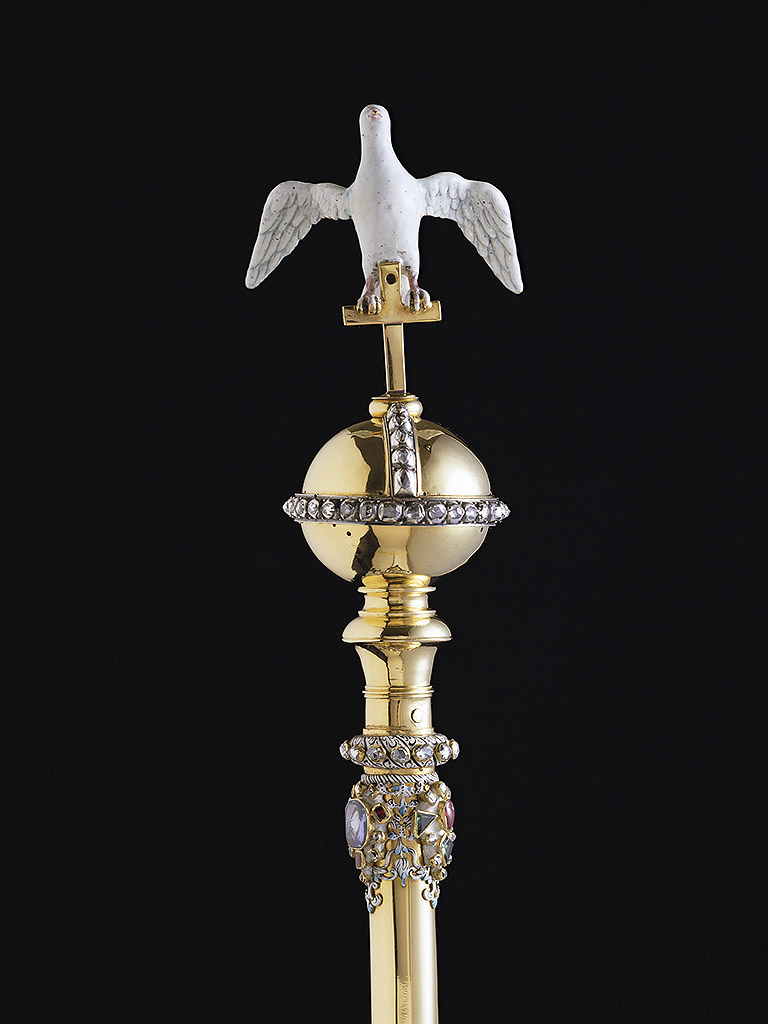 (© HM Queen Elizabeth II, 2001)
You can see the famous White Tower from here!
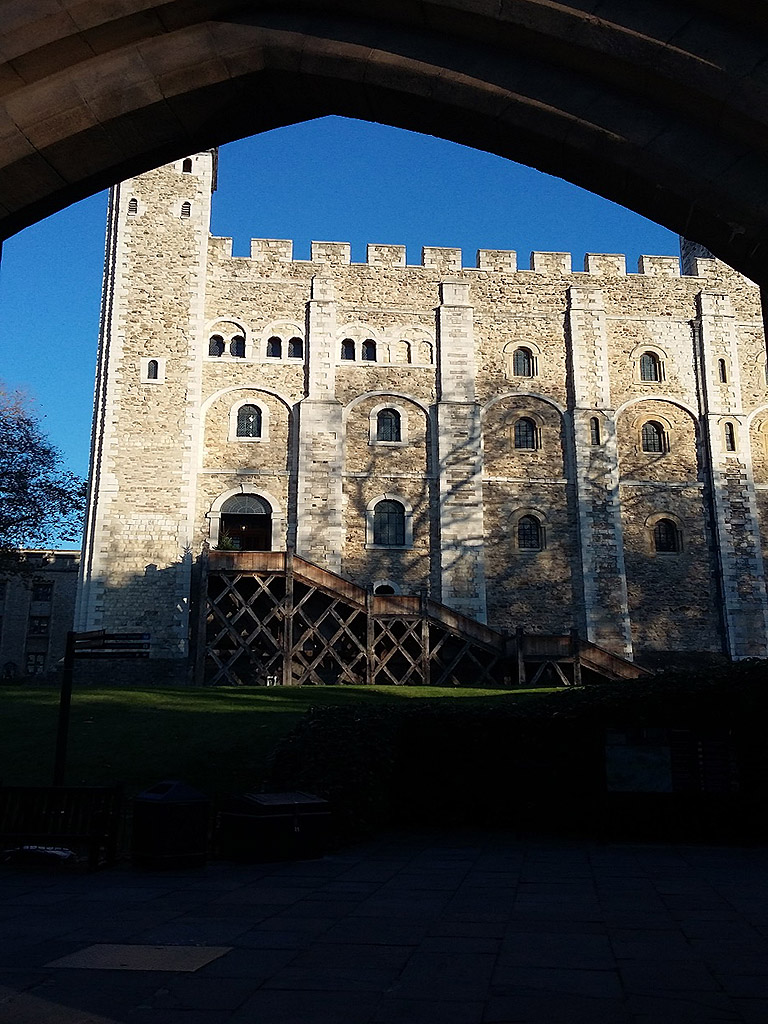 Look out for this sculpture of a polar bear on the way.
You can look for and listen to the sound of the ravens.
YYou can look out for this sign for the Crown Jewels.
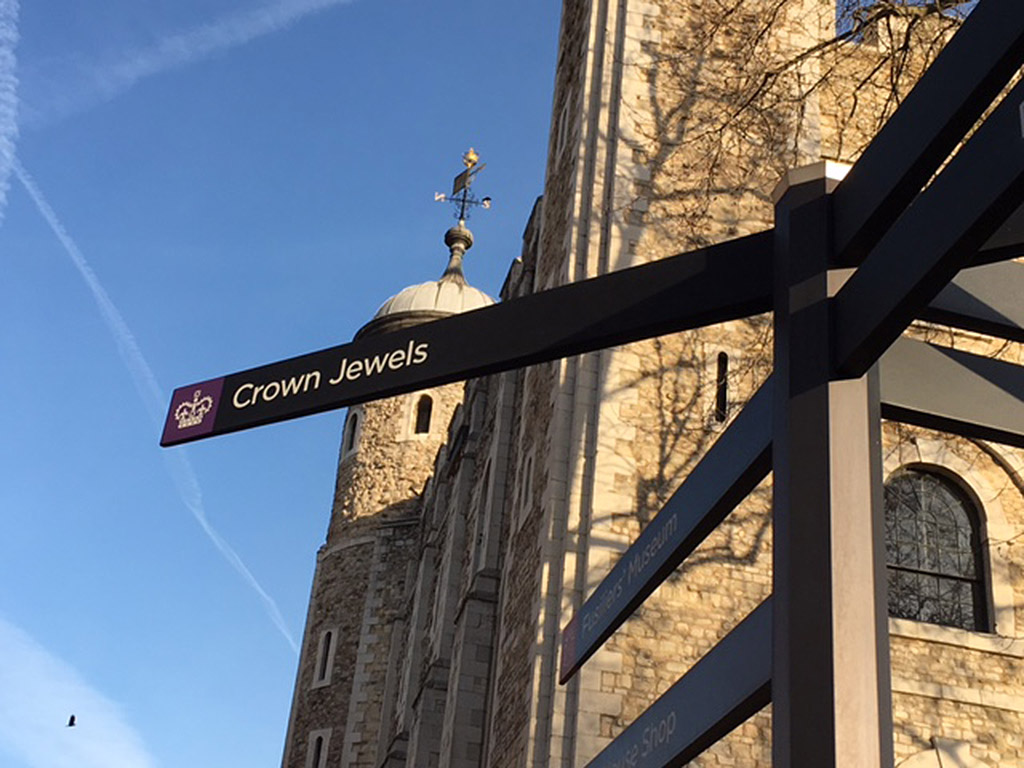 You can go inside the Jewel House to see the Crown Jewels. It is dark and busy inside.
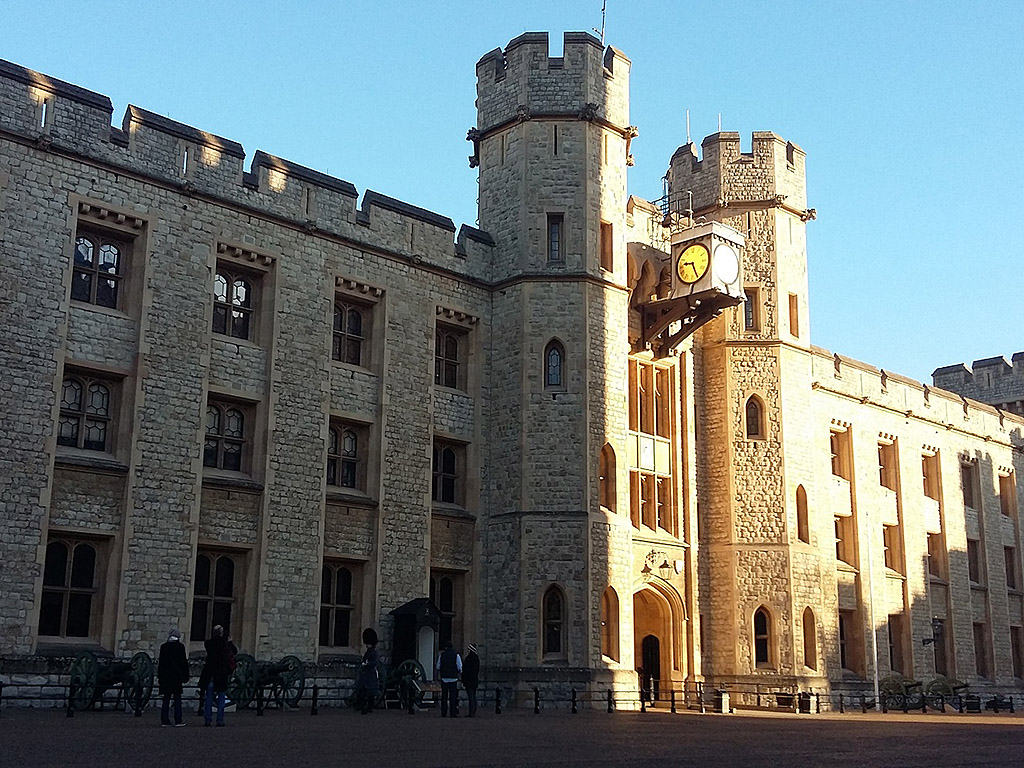 You might see this special object at the Tower of London.
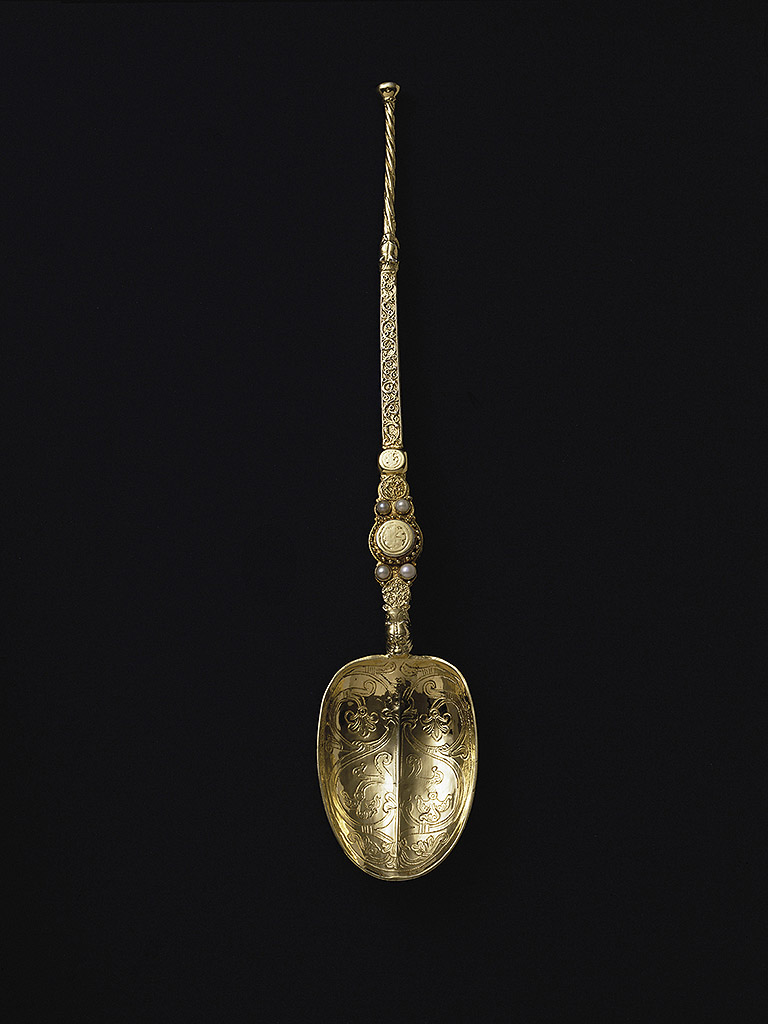 (© HM Queen Elizabeth II, 2001)
You can look up to see this.
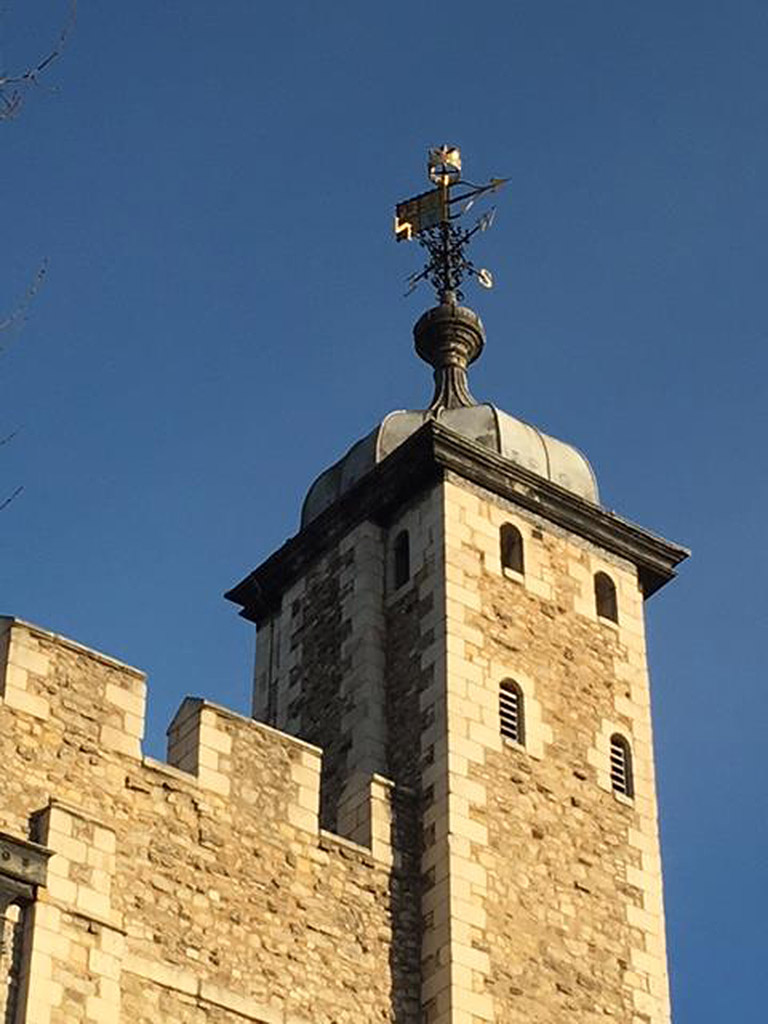 If you have time there are things you can touch.
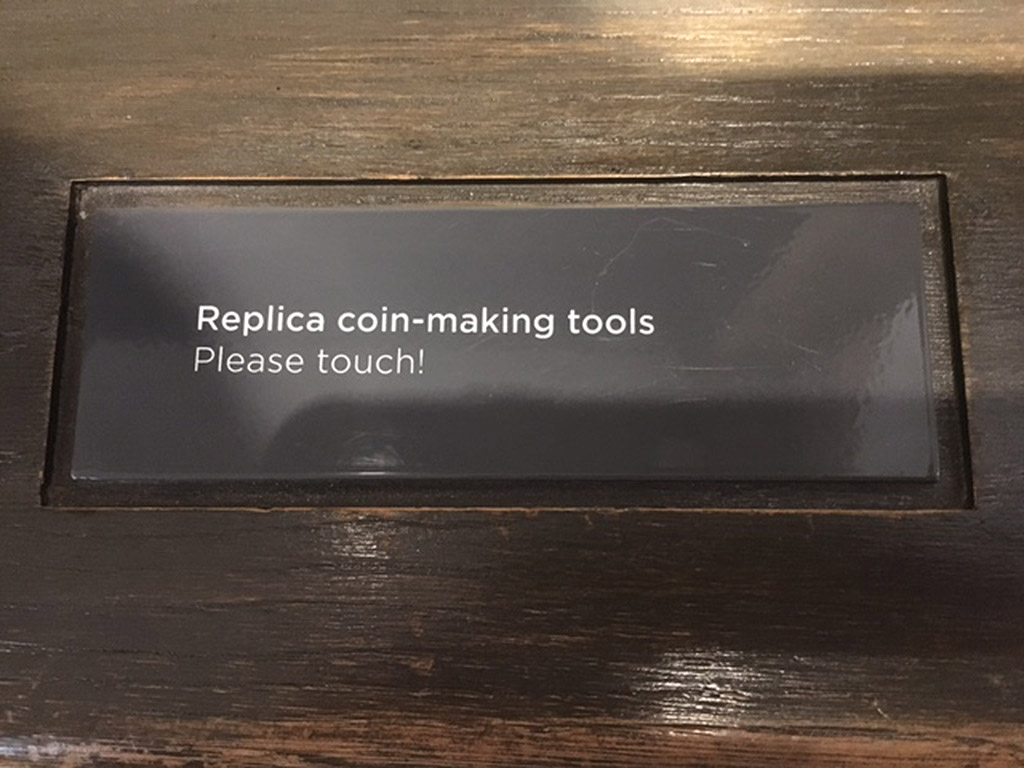 Look out for this famous gate when you leave.
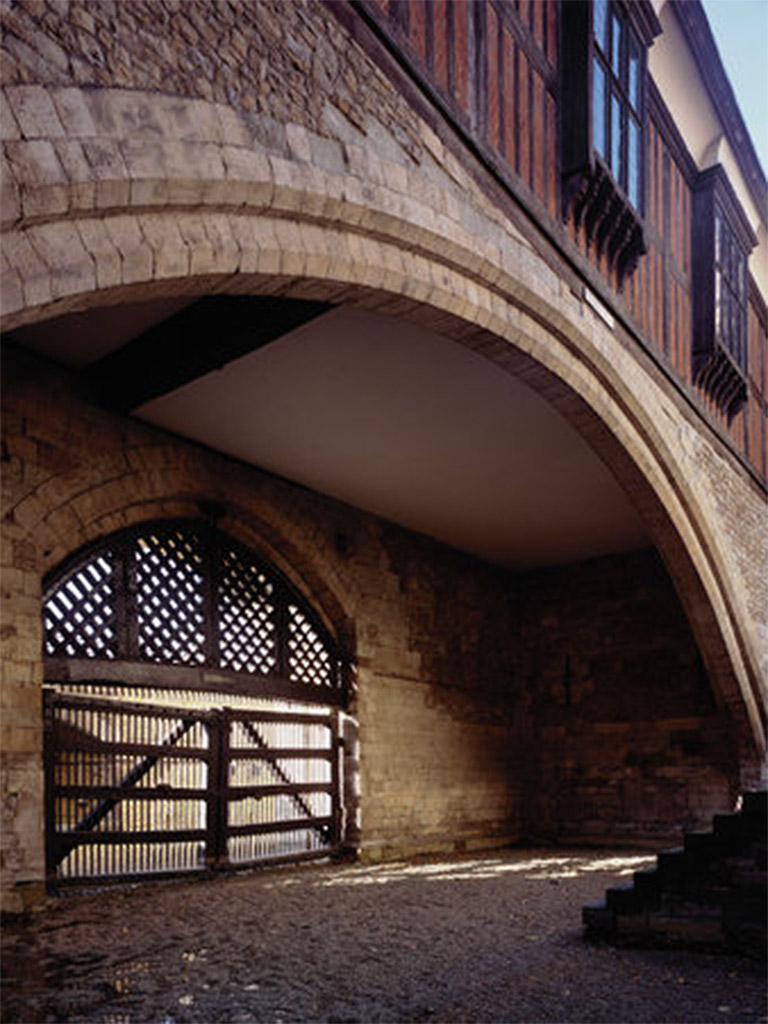 If you need help or have any questions, you can ask someone in uniform.
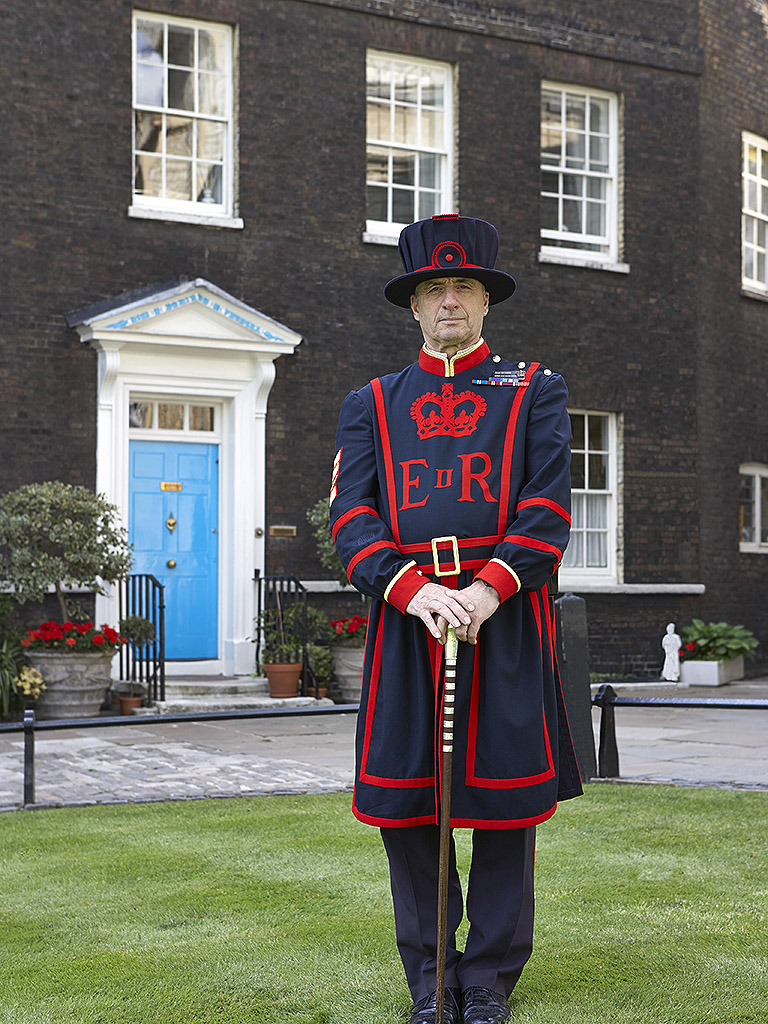 We hope you enjoy your visit.